Дополнительный материал к занятию по развитию речи для детей младшего дошкольного возраста с использованием мнемотехники и ИКТ
Воспитатель: Филатова О. С. МДОУ №1 «Аленушка»
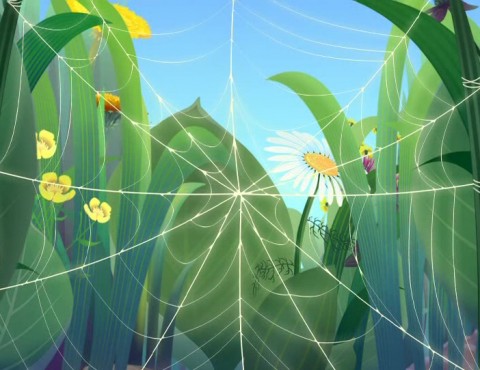 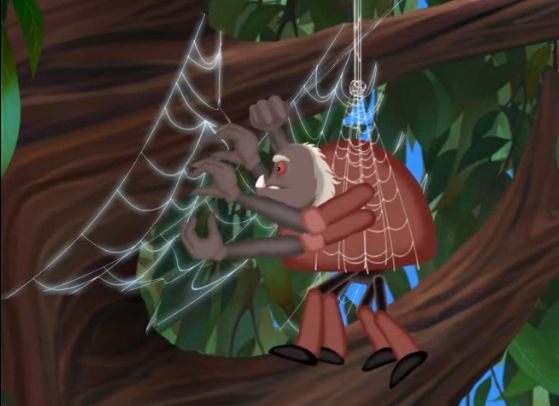 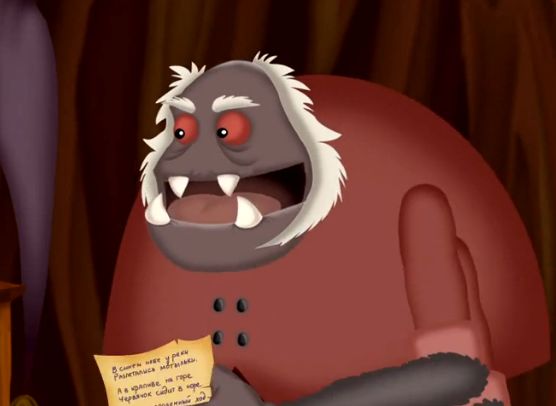 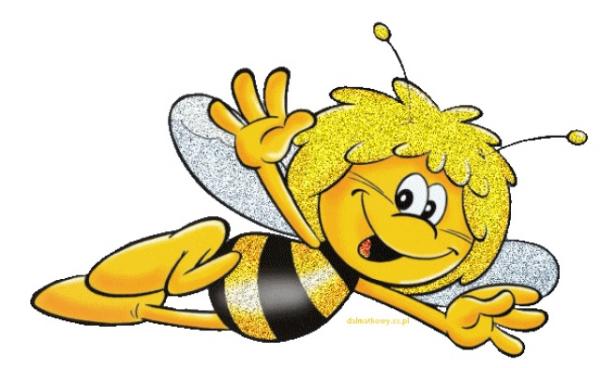 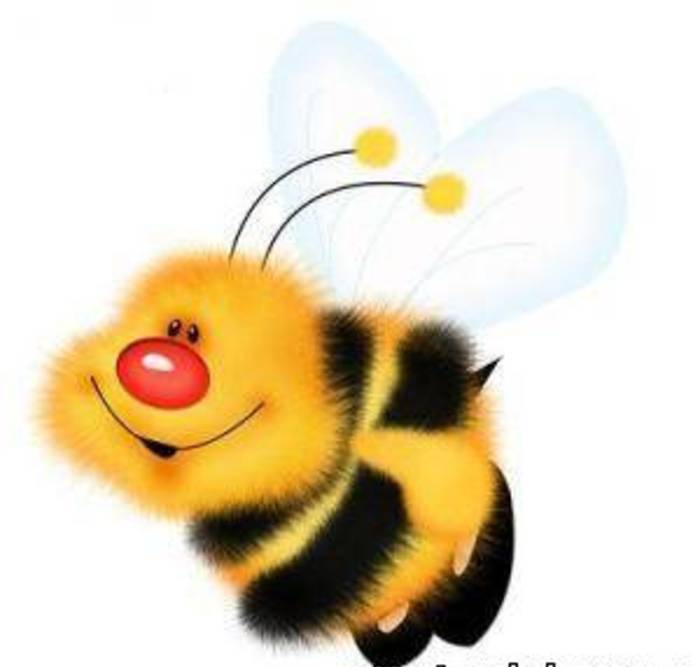 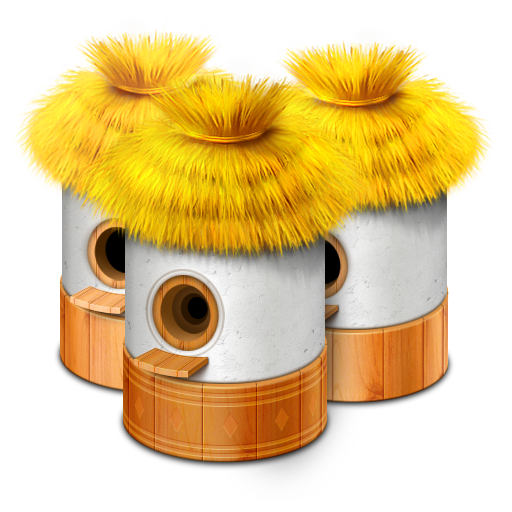 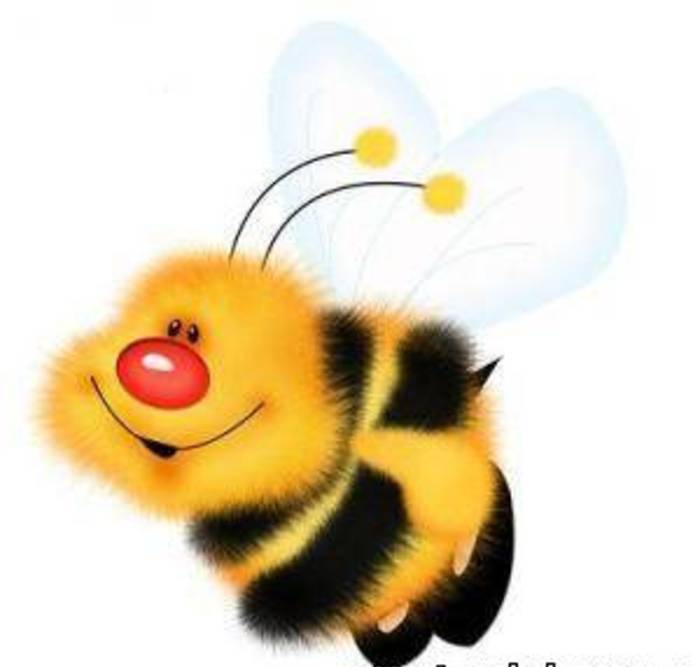 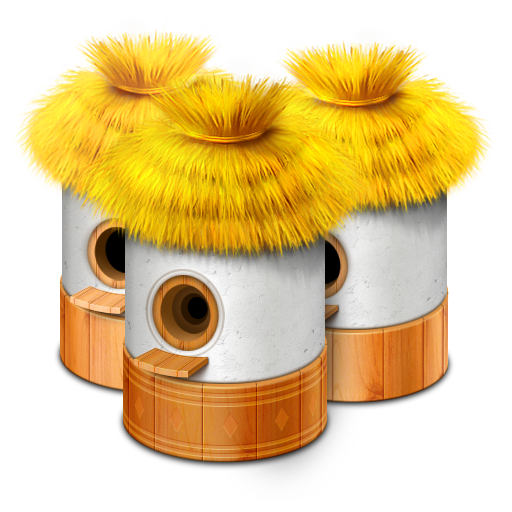 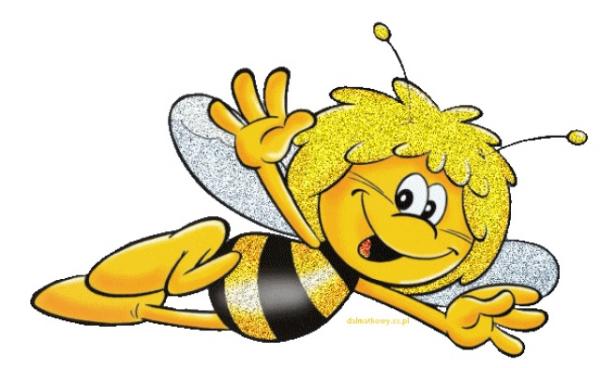 Божья коровка,Чёрная головка,
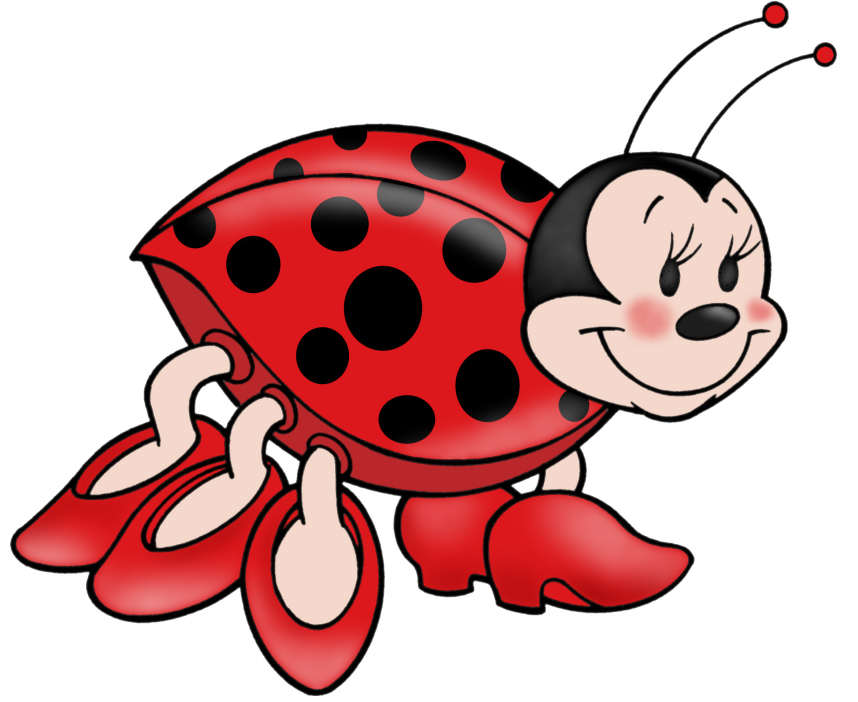 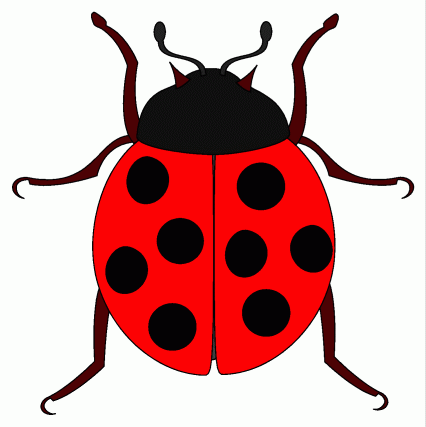 Рыжая рубашка,Милая Ивашка.
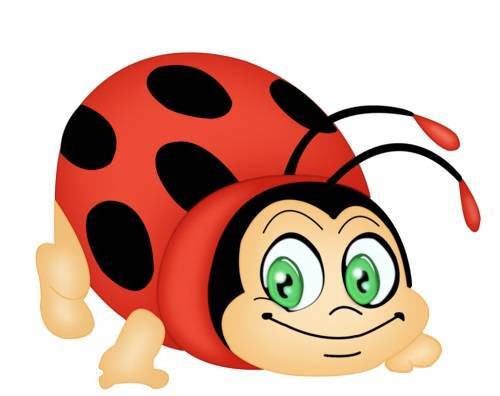 На краю сорочкиЧёрненькие строчки.На рубашке точки –Капельки от ночки.
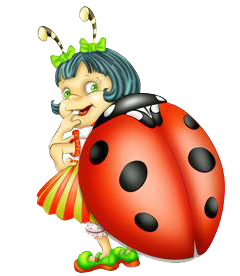 Лапки у них цепки,Каждый в чёрной кепке.
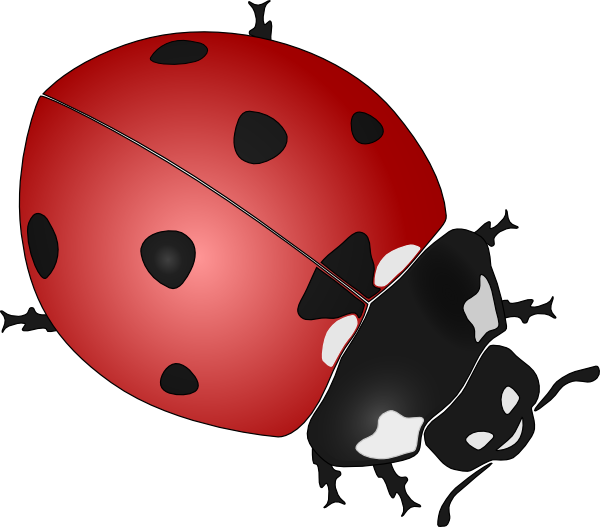